GP Requested FIT tests 2018 - 2021
% positive GP Requested FIT tests 2018 - 2021
FIT testing by Age 2020 & 2021
May – November 2020
July - September 2021
6% <50 years old
16% <50 years old
FIT Testing Criteria
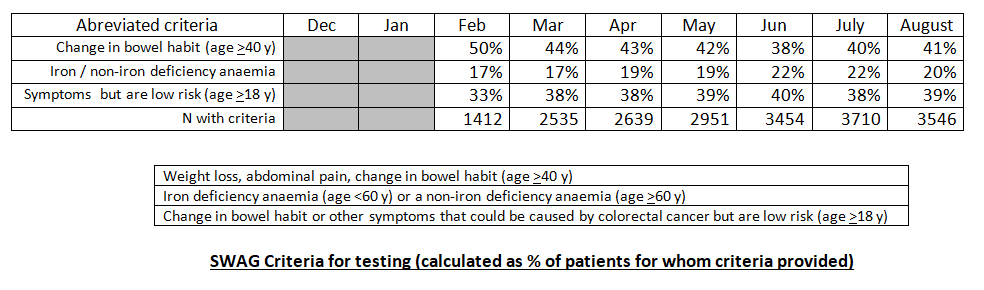